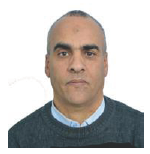 Prof. Abdelkader  NOUIRI 
Département de sciences de la matière,
 Université  Oum El-Bouaghi,   AlgérieEmail: nouiri_kader@yahoo.fr
Optique physique
Licence: 
Sciences exactes & technologie
http://sites.google.com/site/nouirikader/
Prof. Abdelkader Nouiri                            Univ. Oum El-Bouaghi-2020
Phénomènes de l'optique ondulatoire
La diffraction
La polarisation
Loi de Malus
Prof. Abdelkader Nouiri                            Univ. Oum El-Bouaghi-2020
La diffraction
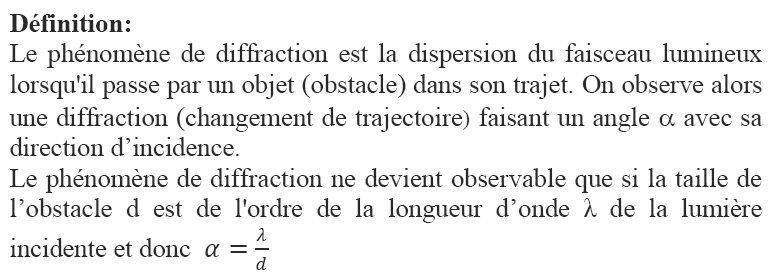 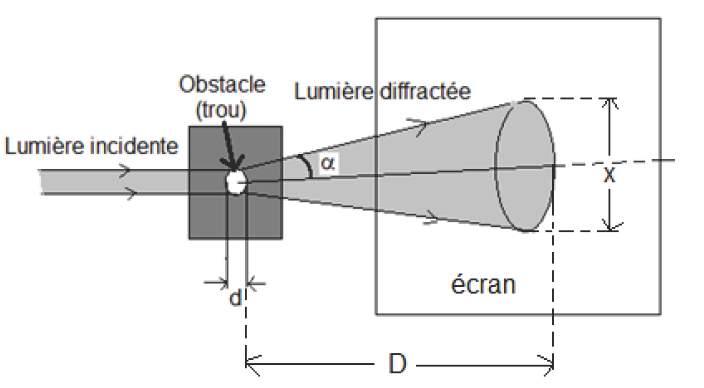 Prof. Abdelkader Nouiri                            Univ. Oum El-Bouaghi-2020
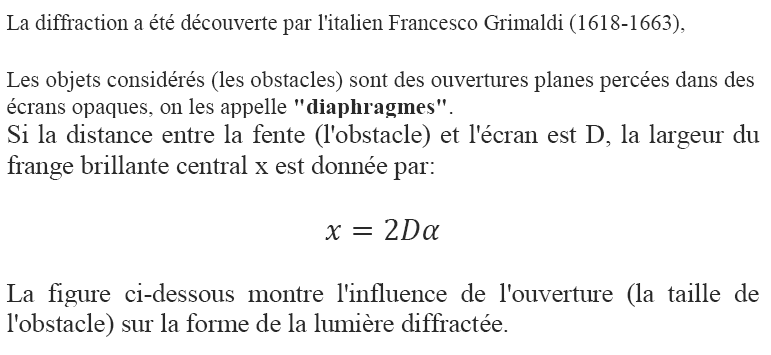 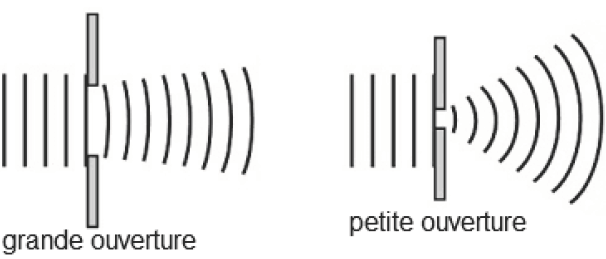 Prof. Abdelkader Nouiri                            Univ. Oum El-Bouaghi-2020
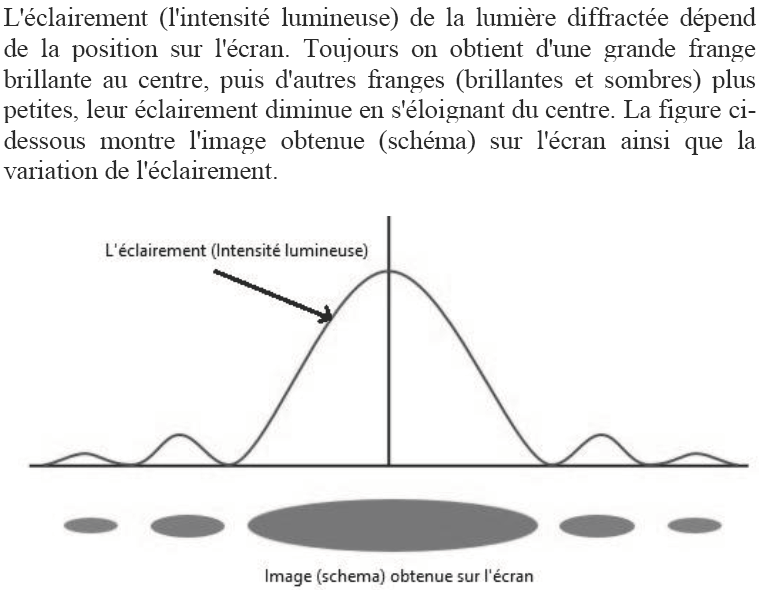 Prof. Abdelkader Nouiri                            Univ. Oum El-Bouaghi-2020
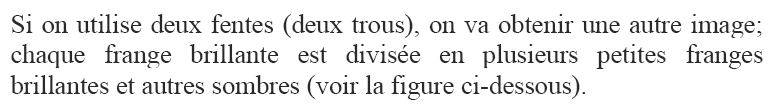 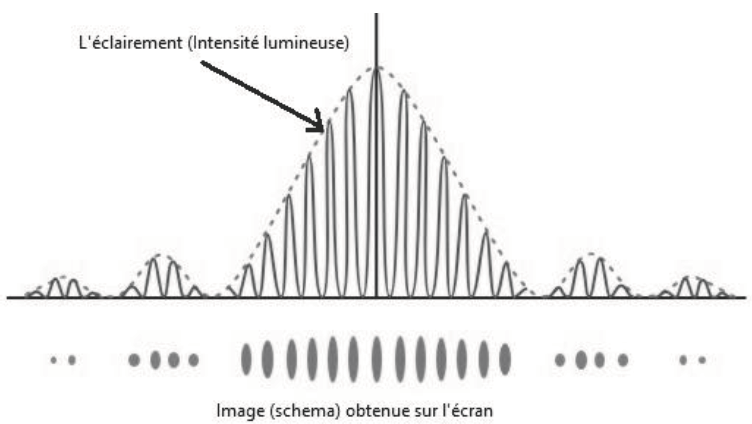 Prof. Abdelkader Nouiri                            Univ. Oum El-Bouaghi-2020
La polarisation
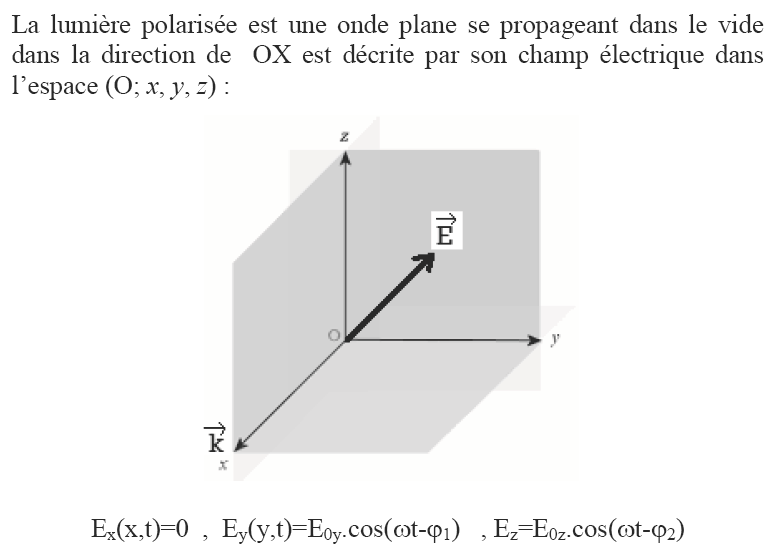 Prof. Abdelkader Nouiri                            Univ. Oum El-Bouaghi-2020
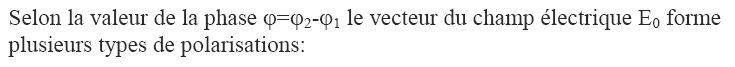 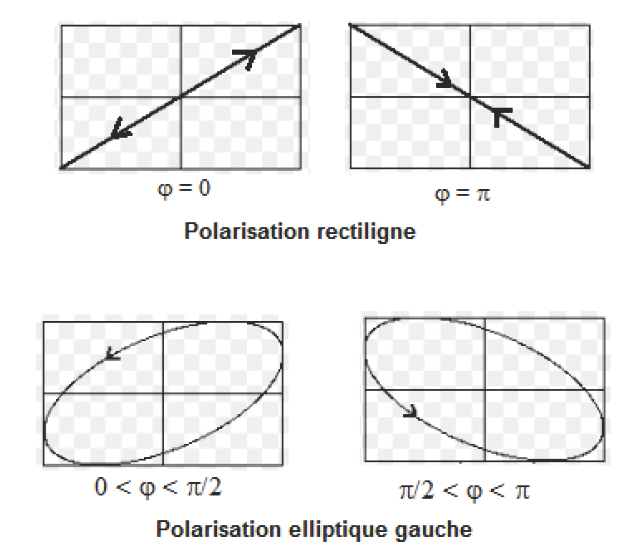 Prof. Abdelkader Nouiri                            Univ. Oum El-Bouaghi-2020
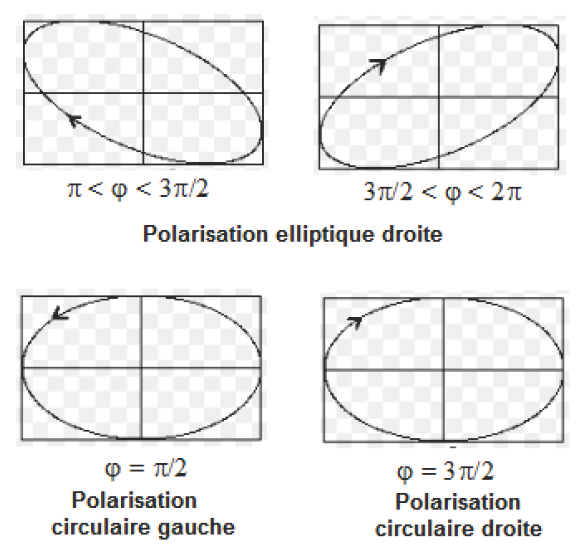 Prof. Abdelkader Nouiri                            Univ. Oum El-Bouaghi-2020
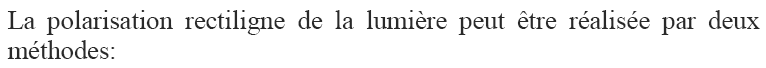 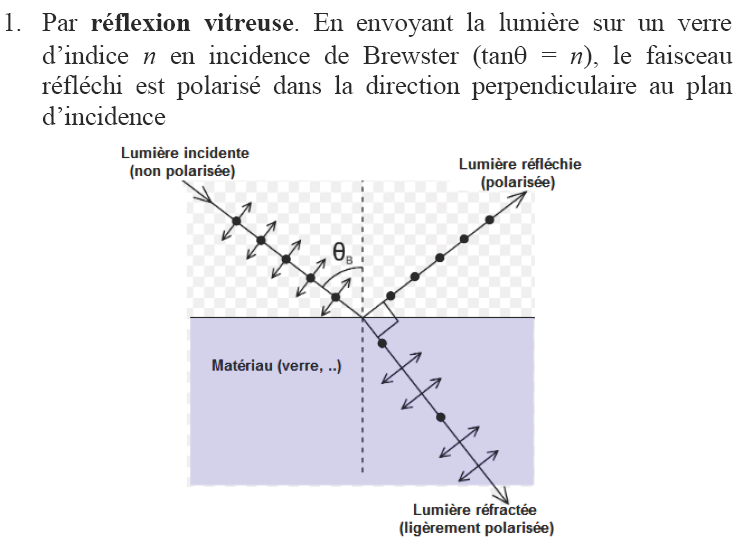 Prof. Abdelkader Nouiri                            Univ. Oum El-Bouaghi-2020
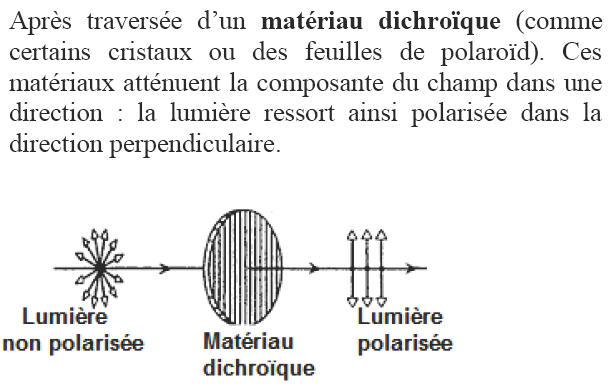 2.
Prof. Abdelkader Nouiri                            Univ. Oum El-Bouaghi-2020
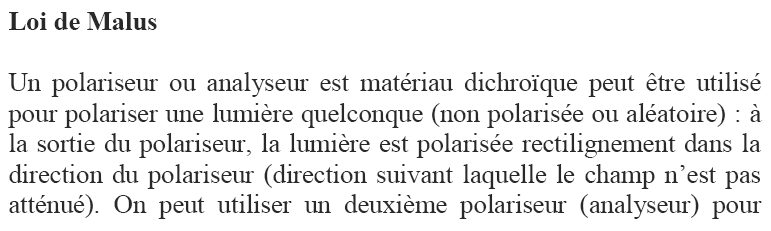 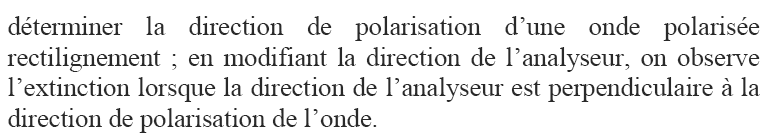 Prof. Abdelkader Nouiri                            Univ. Oum El-Bouaghi-2020
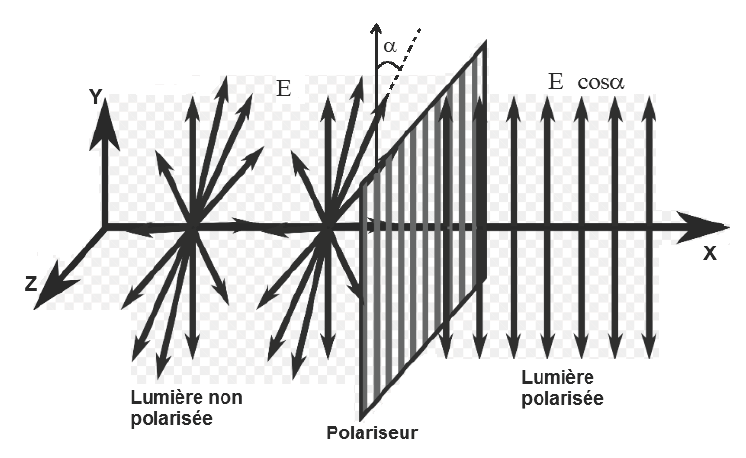 Prof. Abdelkader Nouiri                            Univ. Oum El-Bouaghi-2020
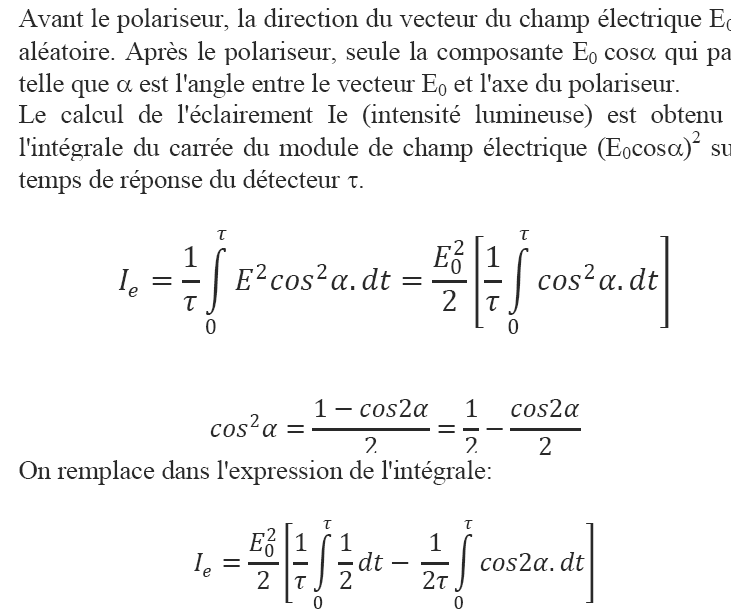 Prof. Abdelkader Nouiri                            Univ. Oum El-Bouaghi-2020
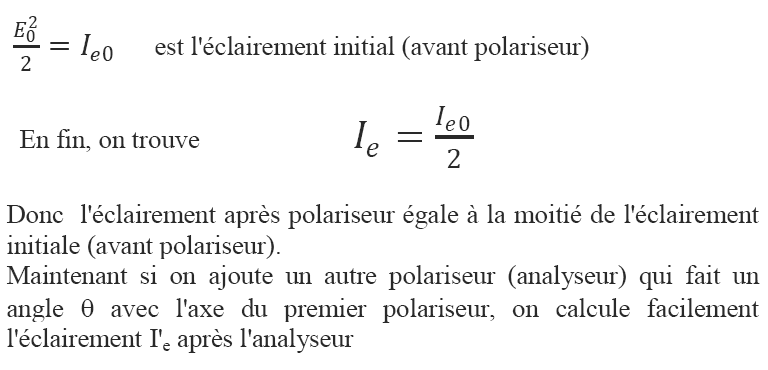 Prof. Abdelkader Nouiri                            Univ. Oum El-Bouaghi-2020
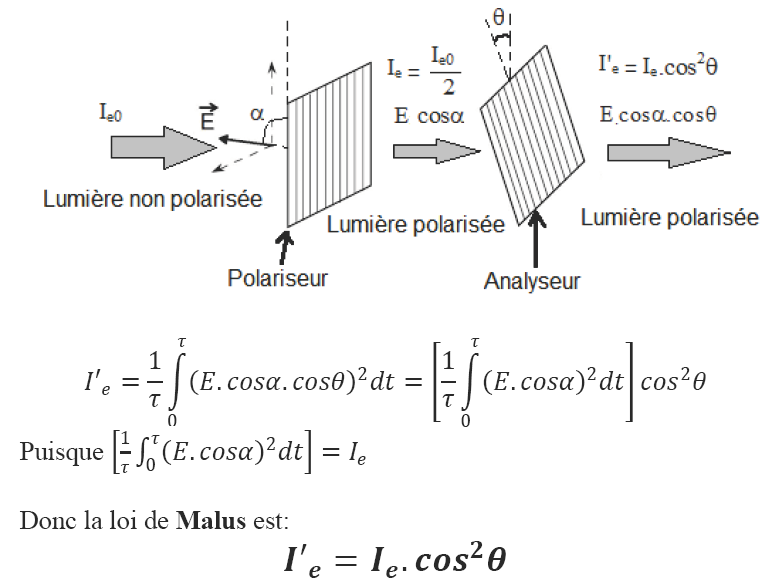 Prof. Abdelkader Nouiri                            Univ. Oum El-Bouaghi-2020
Merci pour votre attention
Prof. Abdelkader Nouiri                            Univ. Oum El-Bouaghi-2020